JMA GPRC Report
1
Masaya Takahashi
Meteorological Satellite Center/
Japan Meteorological Agency
GRWG/GDWG Annual Meeting, Mar. 04-08, 2013, Williamsburg
Contents
2
Events since the last Joint meeting @ Beijing
Member change
Back up operation by MTSAT-1R
GSICS correction for Infrared channel
Format change GSICS Correction for MTSAT infrared channels
Uncertainty analysis
Visible vicarious channel calibration using RTM
For Pre-MODIS era
Himawari-8/9: Next generation JMA’s geostationary satellites
Overview
NRT distribution of both the operational and corrected calibration information
GRWG/GDWG Annual Meeting, Mar. 04-08, 2013, Williamsburg
Events since the last Joint meeting @ Beijing
3
Member change
New members
  Masaya Takahashi: GRWG, contact person JMA GPRC
  Tetsuro Kurita: GDWG

Previous members
  Arata Okuyama
  Yuki Kosaka
GRWG/GDWG Annual Meeting, Mar. 04-08, 2013, Williamsburg
Events since the last Joint meeting @ Beijing
4
Back up operation by MTSAT-1R
October to December 2012: 
	JMA conducted a maintenance of the MTSAT’s ground system. During the system maintenance, 18 October to 26 December, MTSAT-1R was brought back into meteorological observation.
      Observation schedule: http://mscweb.kishou.go.jp/operation/status/mtsat.htm
	This event is planned every year in the same season.
MTSAT-2 IR1(10.8um) TB Bias monitoring
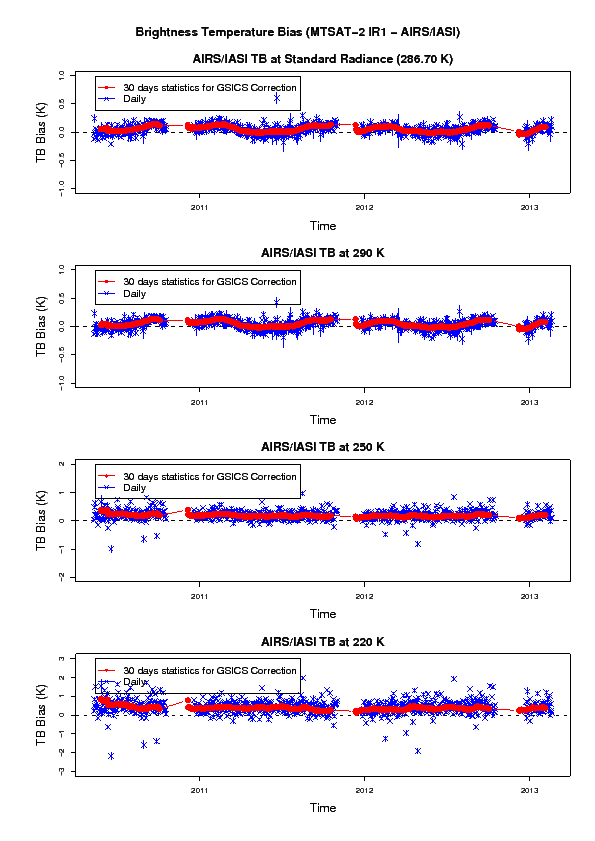 GRWG/GDWG Annual Meeting, Mar. 04-08, 2013, Williamsburg
GSICS correction for infrared channel
5
Current status of MTSAT-1R/-2 IR GSICS correction
Demonstration phase, started in July 2010
Reference sensor: Metop-A/IASI and Aqua/AIRS

Toward the implements to Pre-Operational phase
Additions and modifications to the netCDF conventions
data disclaimer statement, id, …:
       According to the netCDF template
Tb/Radiance conversion formulas:
       To meet the requirement of bias plotting tool
Combine of NRTC files: Will be done by this March
Uncertainty evaluation: see tomorrow’s GRWG session
GRWG/GDWG Annual Meeting, Mar. 04-08, 2013, Williamsburg
Visible vicarious channel calibration using RTM(Details will be talked on Thursday)
6
Method: Comparison of observed and simulated radiance for some targets
Target: Wide range of TBB in order to obtain reliable regression line
Cloud-free ocean, Cloud-free land, Liquid water cloud, DCC
Radiative transfer calculation:
RSTAR (Nakajima and Tanaka [1986,1988])
Input data: Independent from GEO data
JMA Re-Analysis atmos. profiles, MODIS L1B, BRDF, Aura/OMI total column ozone, …
Result of MTSAT-2 in Feb. 2011
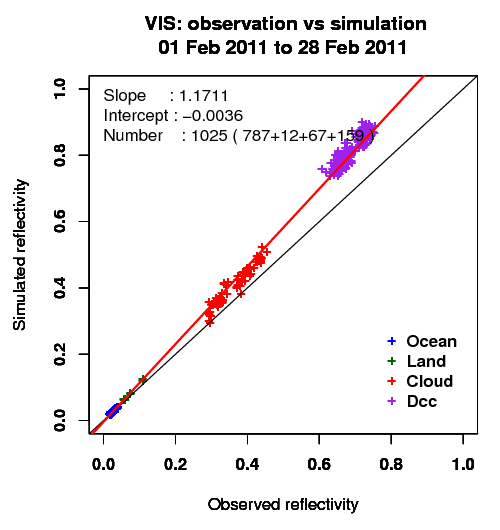 Simulated reflectivity
Observed reflectivity
Expansion to the pre-MODIS era and near infrared channels of Himawari-8/-9
This work have been done as part of a research program conducted in collaboration with the University of Tokyo, the visible channel calibrations of GMS and MTSAT satellites.
GRWG/GDWG Annual Meeting, Mar. 04-08, 2013, Williamsburg
Himawari-8/9:Next generation JMA’s geostationary satellites
Advanced Himawari Imager (AHI)
7
“Himawari”: a nickname of JMA’s GEO satellites, meaning sunflower in Japanese
JMA plans to launch Himawari-8 in 2014 and begin its operation in 2015. The launch of Himawari-9 is also planned in 2016.
AHI (Advanced Himawari Imager) has 16 bands
10 minutes for full disk observation,  2.5 minutes around Japan
●
●
●
NIR
●
●
●
●
as of MTSAT-1R/2
●
●
●: MSG
●
●
MSC web page for Himawari-8/9 information including “AHI SRFs (Spectral Response Functions)”
8
http://mscweb.kishou.go.jp/
Himawari-8/9 information web page opened at MSC website
“engineering” SRFs of AHI are available
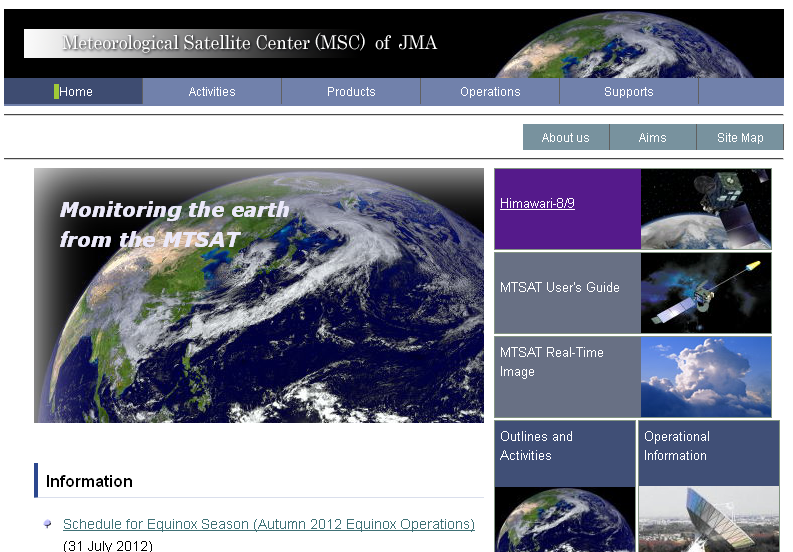 (1) Click a link: “Himawari-8/9”
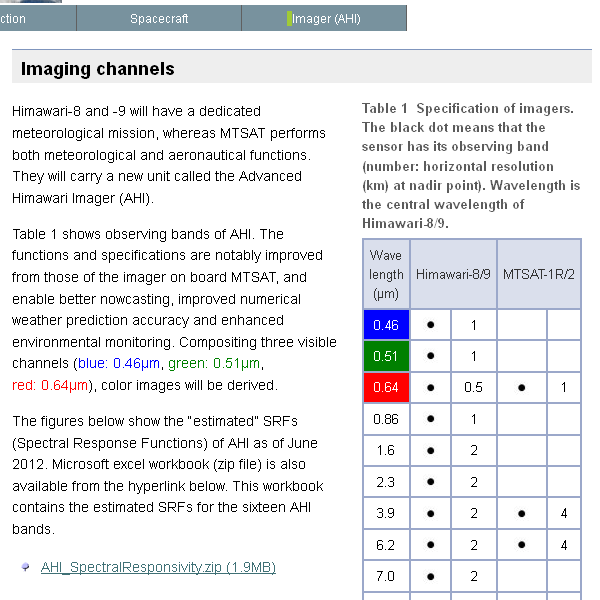 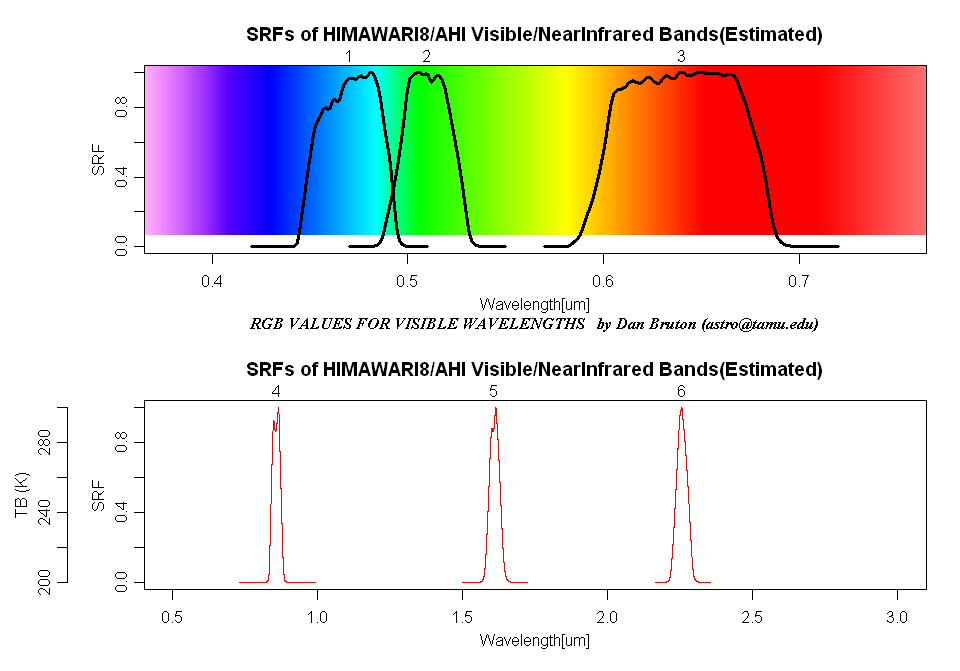 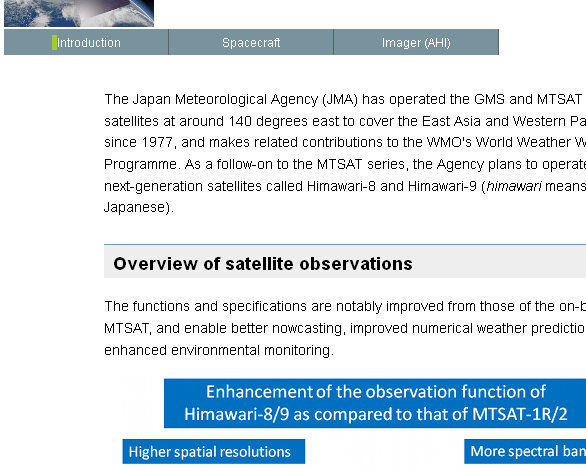 (2) Click a link:
        “Imager (AHI)”
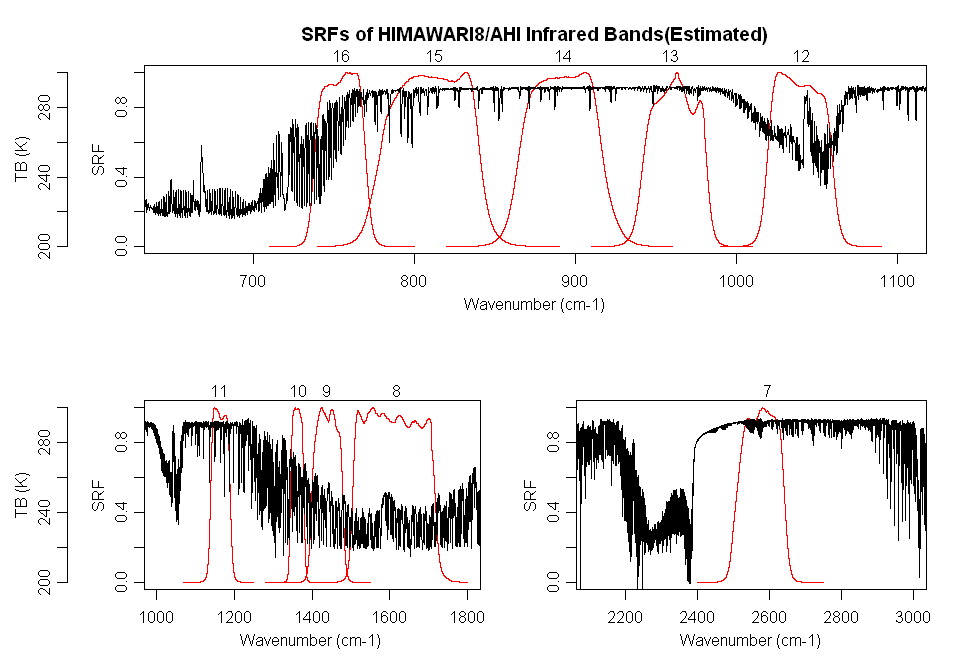 (3) You can get
       “AHI SRFs”
GRWG/GDWG Annual Meeting, Mar. 04-08, 2013, Williamsburg
Simulated AHI images for new products development
9
To support the development of Himawari-8/9 products such as AMV, SST and aerosol, simulated satellite images are necessary.
a
Radiance for each AHI band is calculated by using RTM with JMA NWP and some LEO satellites data.
a
Sample simulation data have been made public for use in AHI research and development on the website.
RT simulated images for Himawari-8/9’s 16 AHI bands
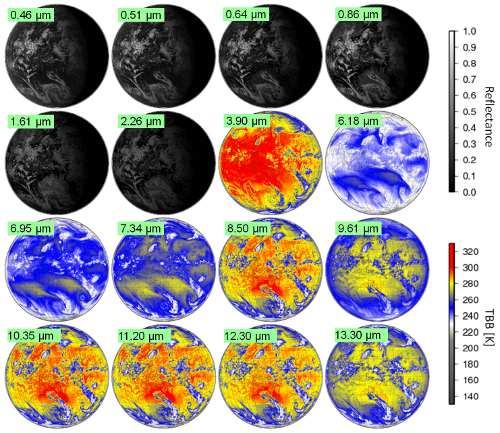 Configuration for RT Simulation
GRWG/GDWG Annual Meeting, Mar. 04-08, 2013, Williamsburg
NRT distribution of both the operational and corrected calibration information
10
Action EP-12.05: “Each GPRC to consider implementing the near real time
      distribution of both the operational calibration information and the     
      corrected calibration information, as part of the L1 data formats”
For MTSAT           : Difficult to include it
For Himawari-8/-9: Now under consideration
Tentative plan of calibration information included in Himawari-8/-9 NRT provision data
Correction coefficients against one reference sensor
Coefficients used in a conversion of TBB/radiance
Window period to be used in a regression
Ancillary information (text block)
Calibration method, reference sensor name, …
GRWG/GDWG Annual Meeting, Mar. 04-08, 2013, Williamsburg
Summary and future plan
11
Annual back up operation by MTSAT-1R
From October to December, 2012
Works to move MTSAT IR correction into Pre-operational phase
Visible vicarious calibration
Himawari-8/9
Information of GSICS correction will be included in NRT distribution.
Calibration method for visible channel will be expanded to the NIR channel.
GMS-5 Re-calibration
Planned in the framework of SCOPE-CM phase2 project: “Inter-Calibration”.
JMA’s GSICS products timeline (found on GSICS wiki)
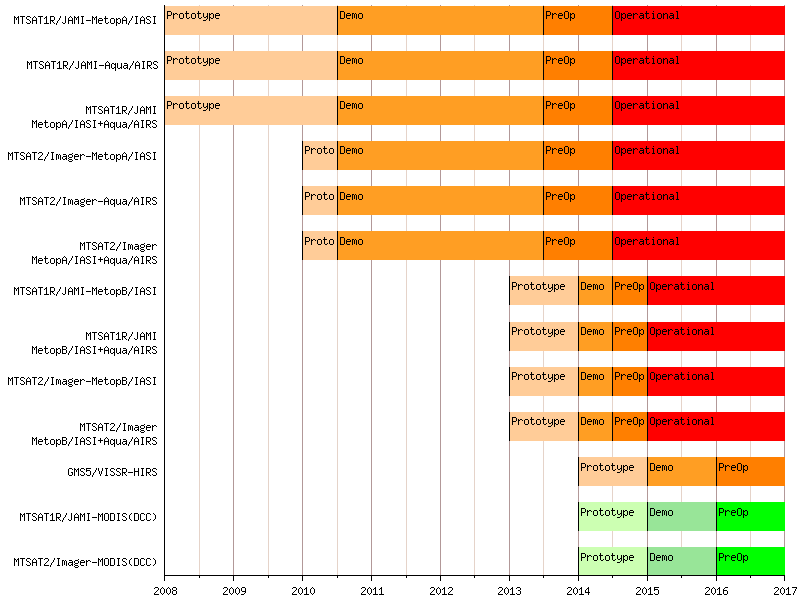 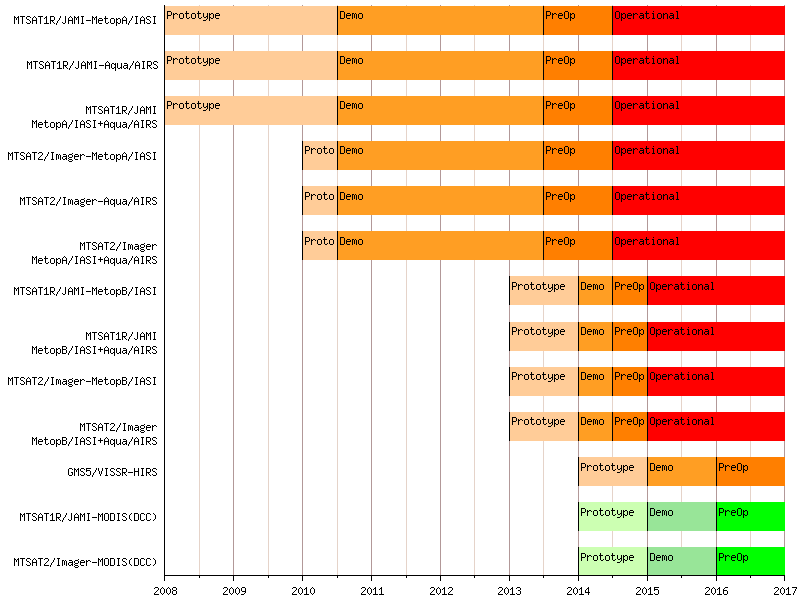 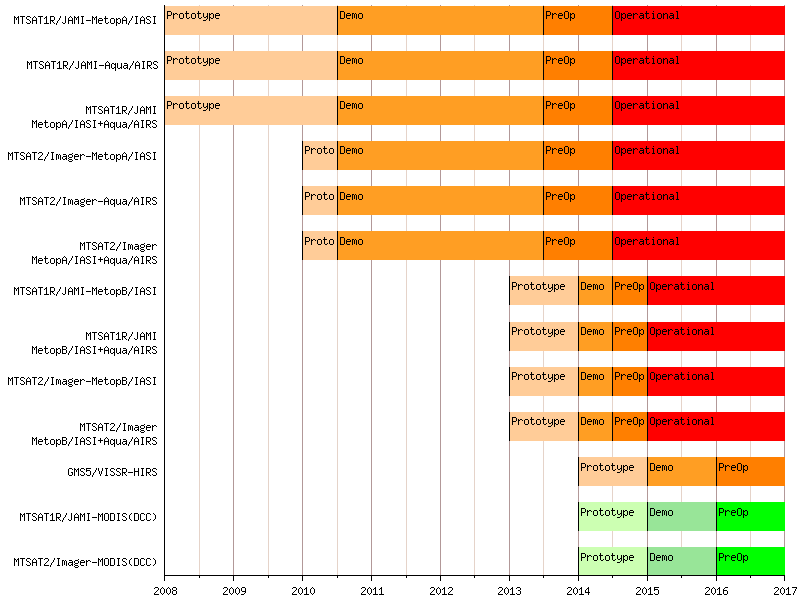 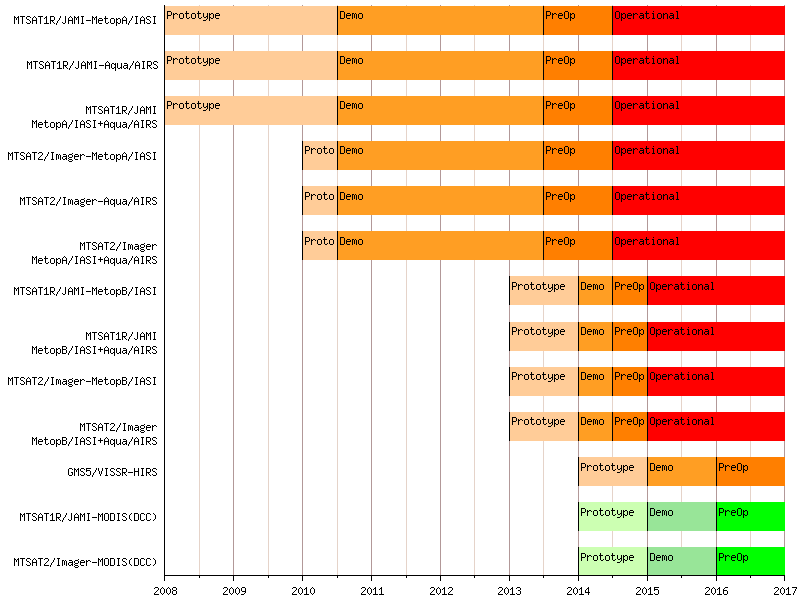 GRWG/GDWG Annual Meeting, Mar. 04-08, 2013, Williamsburg
Backup slides
12
GRWG/GDWG Annual Meeting, Mar. 04-08, 2013, Williamsburg
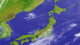 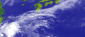 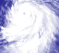 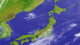 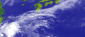 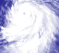 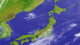 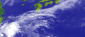 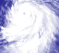 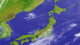 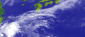 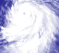 A Sequence of Himawari-8/9 AHI Observation in 10 minutes Time Frame
13
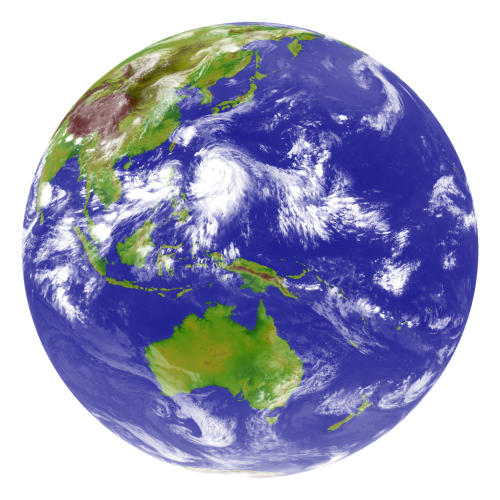 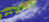 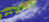 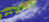 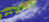 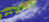 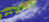 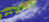 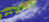 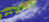 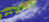 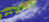 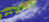 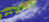 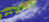 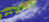 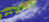 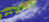 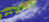 Full Disk Observation
in every 10 min.
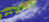 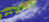 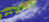 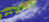 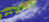 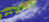 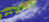 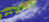 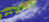 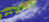 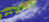 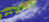 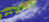 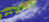 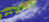 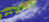 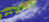 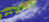 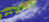 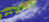 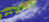 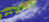 Typhoon monitoring
every 2.5 min.
Land-mark
extraction (2)
every 30 sec.
Land-mark
extraction (1)
every 30 sec.
Over Japan (2)
every 2.5 min.
Over Japan (1)
every 2.5 min.
A combination of one "Full Disk" and "small sectored" Imagery in 10 minutes
GRWG/GDWG Annual Meeting, Mar. 04-08, 2013, Williamsburg